MINOTAUROV LABIRINT
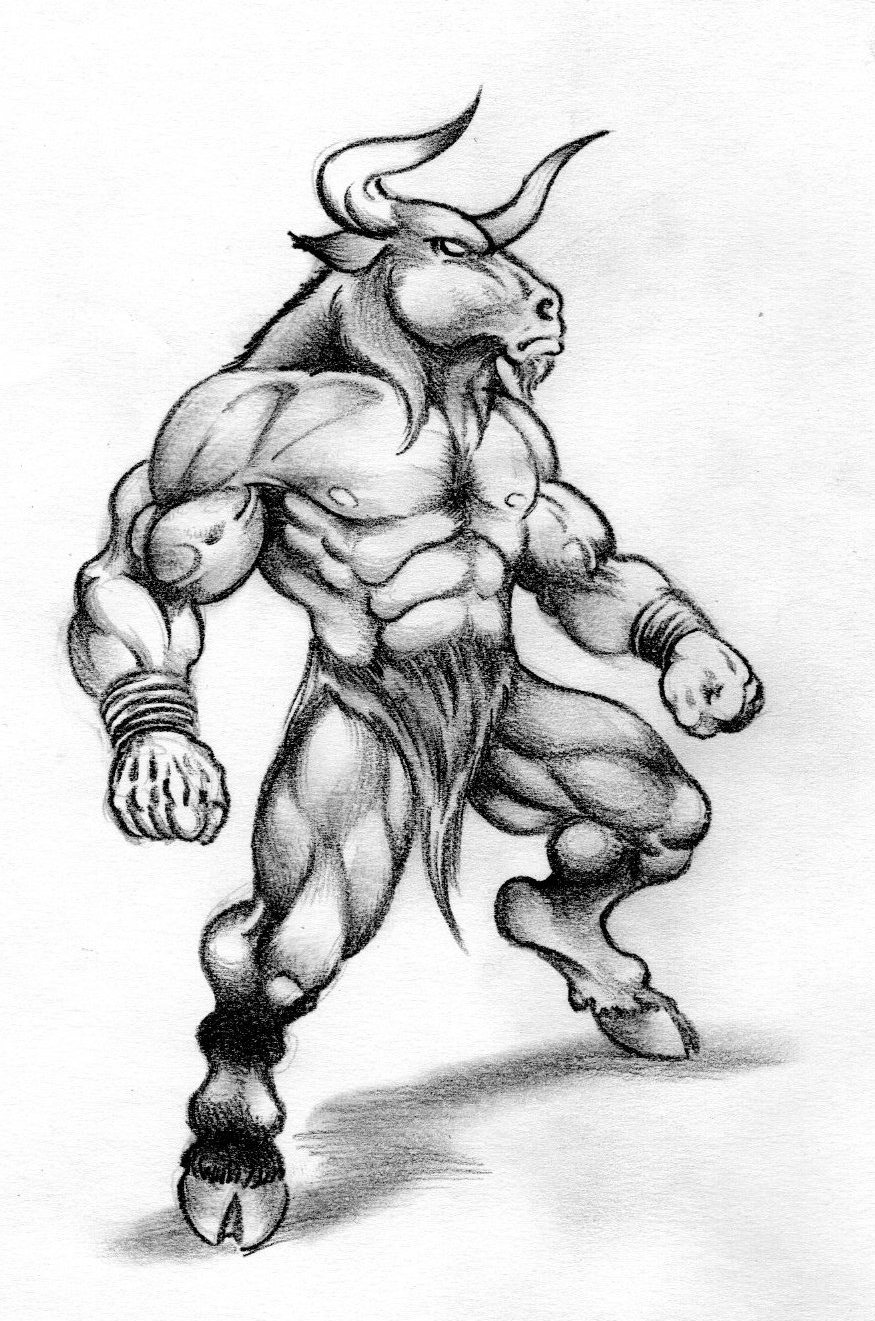 1
DOBRODOŠLI U IGRU!
Upute: Potrebno je kliknuti na jednu od strjelica koja predstavljaju tri moguća puta u labirintu.
                   -ukoliko odaberete pravu strjelicu (put) nastavljate igru i bliže ste izlazu.
                   --ukoliko ne odabererte pravu strjelicu  (put) vraćatr se na početak igre gdje će vas                             
                       pojesti minotaur.
 Cilj: izaći iz labirinta.
2
Prva razina
Upravo si krenuo! Imaš četiri puta kojim se možeš približiti kraju. Kojim ćeš krenuti?
3
Druga razina
Bravo, došli ste do druge razine! Sada imate jednu špilju koja vas vodi do jezera. Kojim ćeš putem krenuti?
4
Treća razina
Iiii došli ste do treće razine. Ima tri jezera koja su jako opasna, jedino jedno vas vodi do izlaza. Koje ćete ćete jezero preplivati?
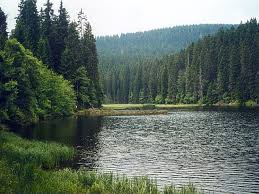 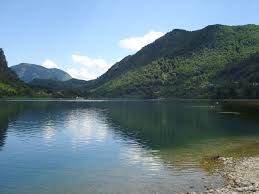 5
Četvrta razina
I došli ste do četvrte razine, u koj trebate odabrati pravi put. U jednom od putova je opasan zmaj!
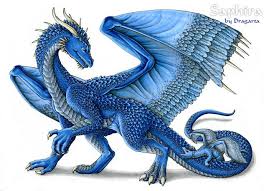 6
Peta razina
Bravo došli ste do tri planine. Odaberite pravi put. Ukoliko odaberet krivi put ubit će vas lavinaa!!!
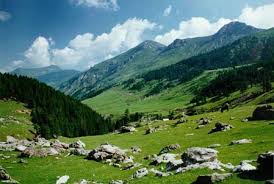 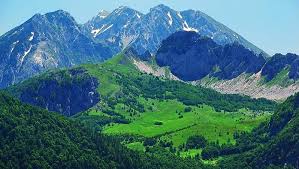 7
Šesta razina
Čestitam došli ste do šeste razine. Odaberite pravi put koji će vas oodvesti na izlaz!!!!!
8
Sedma razina
Došli ste u minotaur-grad. Odaberite pravi put i nećete stradati.
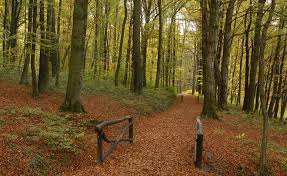 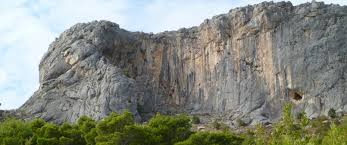 9
Osma razina
I došli ste na zdanju razinu, ako odaberete pravu zastavicu izaći ćete iz labirinta!!!!!
10
Bravoo uspjeli ste proći minotaurov labirint!
USPJELI STE DOĆI NA RUČAK!
11
NISTE ODABRALI STRJELICU!
12